Смотр строя и песни ко Дню защитника Отечества
Участие во всероссийской акции «Сирень Победы»
Урок мужества с приглашением ветеранов ВОВ
Выступление школьного хора на      городском фестивале патриотической песни
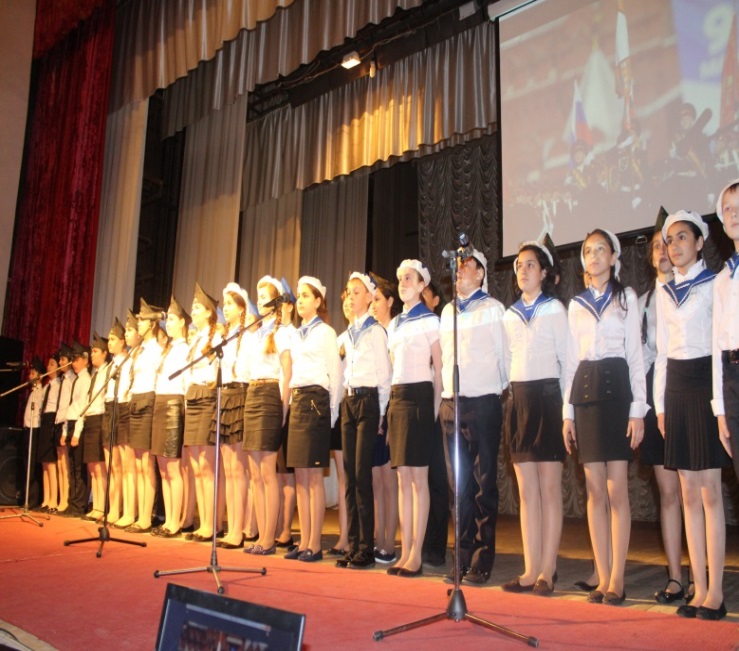 Чествование участников автопробега ко Дню Победы возле памятника павшим героям в ВОВ  жителей    а. Шханчерихабль , закрепленного за школой
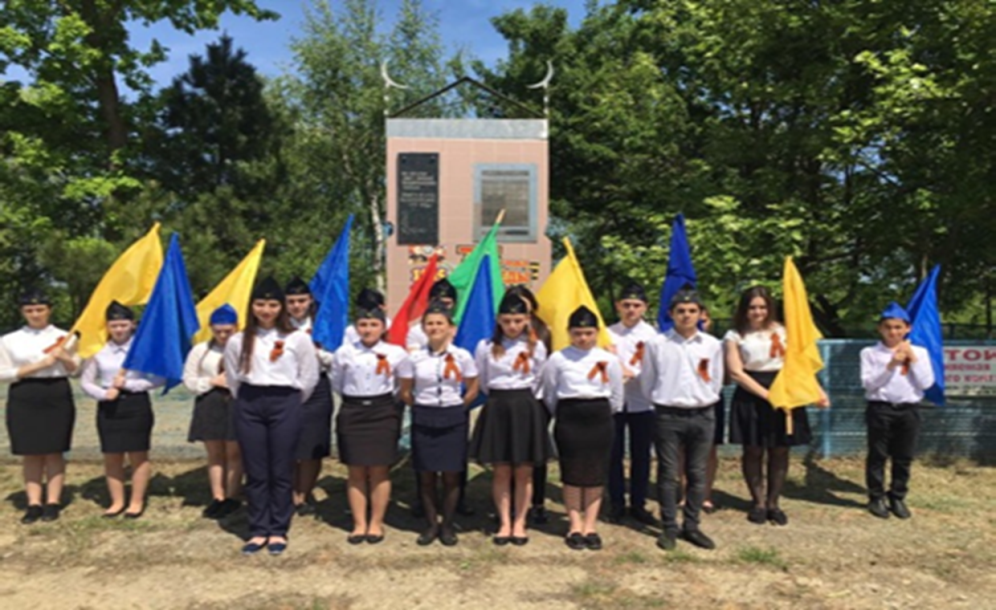 Возложение гирлянды славы учащимися школы  к Вечному огню 9 мая
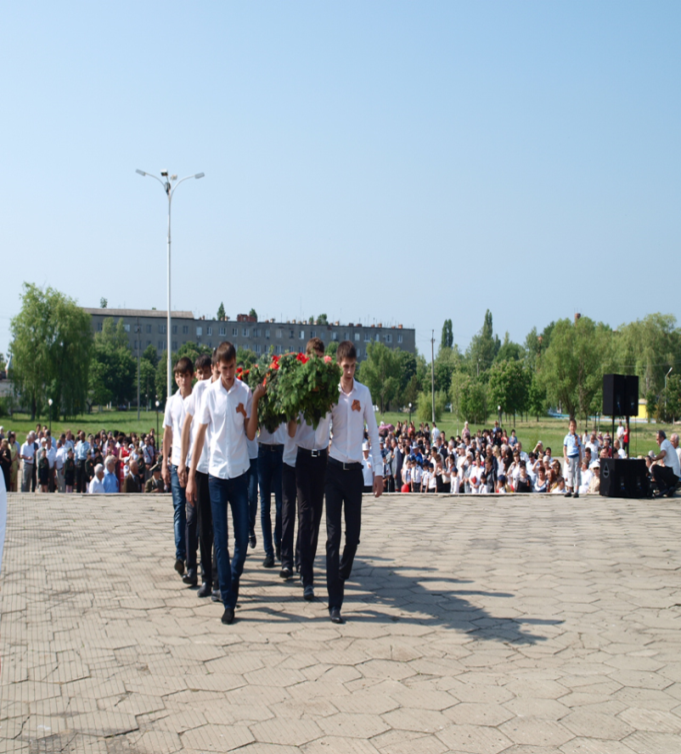 Участие в акции молодежный караул. Пост №1  ко дню освобождения Теучежской земли от немецко-фашистских захватчиков
Встреча учащихся школы на День героев Отечества с кавалером трех орденов Славы Григорием Михайловичем Кошаковым
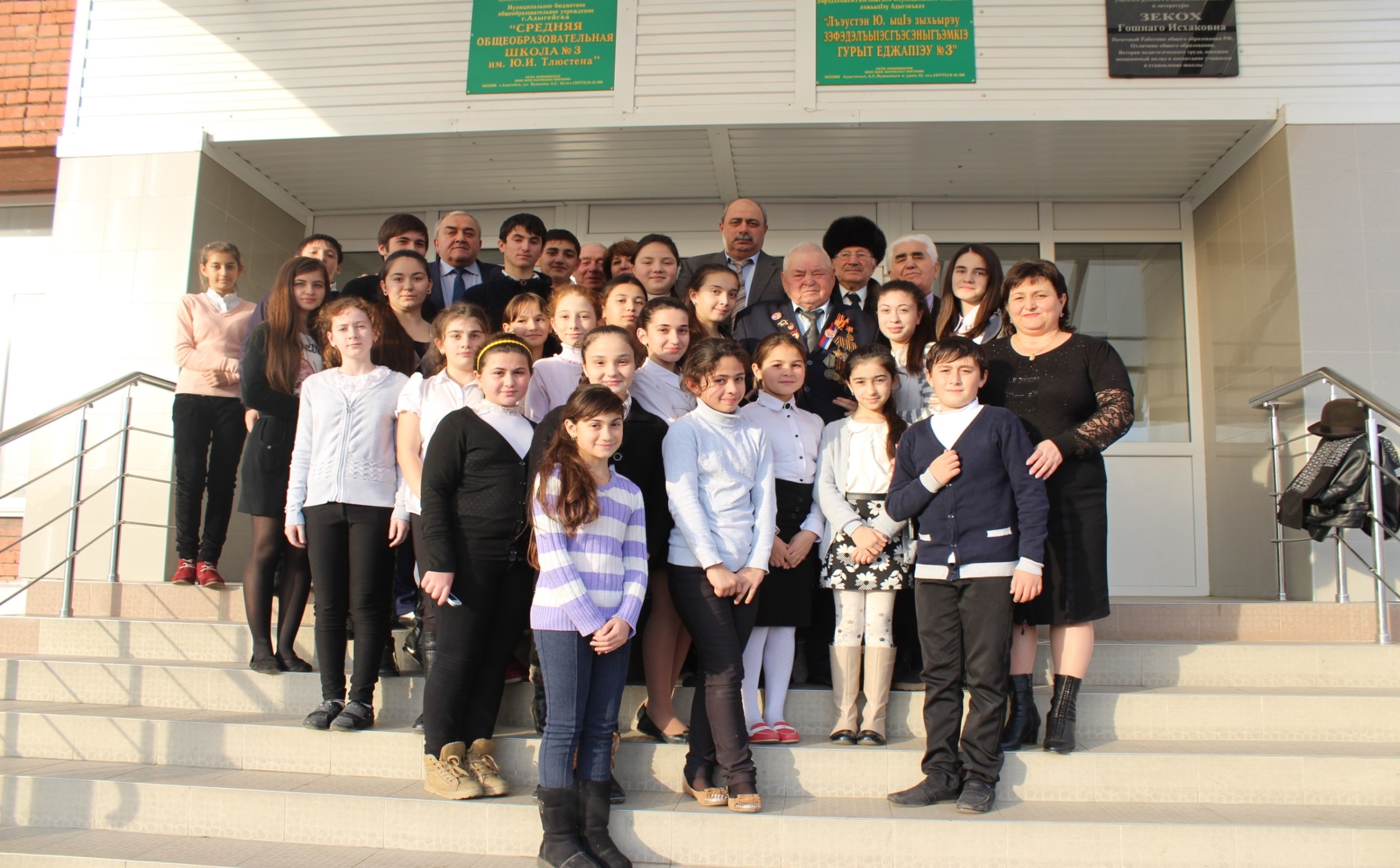 Участие в акциях «Бессмертный полк» и «Георгиевская ленточка»
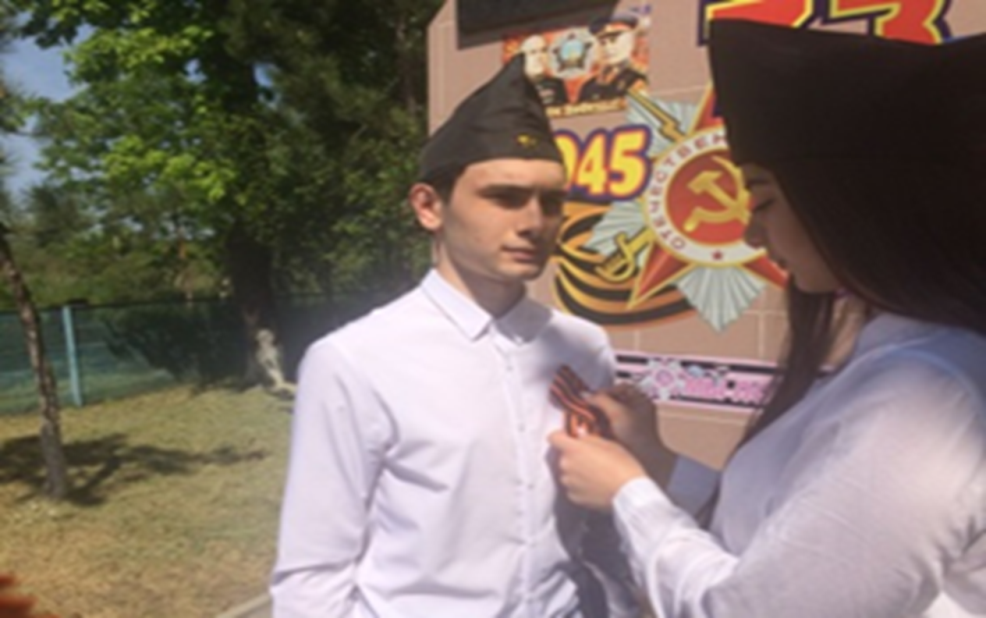 Акция «Открытка ветерану»